Supporting Student Wellness at the Indiana University Bloomington
Education Library
Micaela Deogracias, Outreach & Engagement Librarian
Christina Jones, Head, Education Library
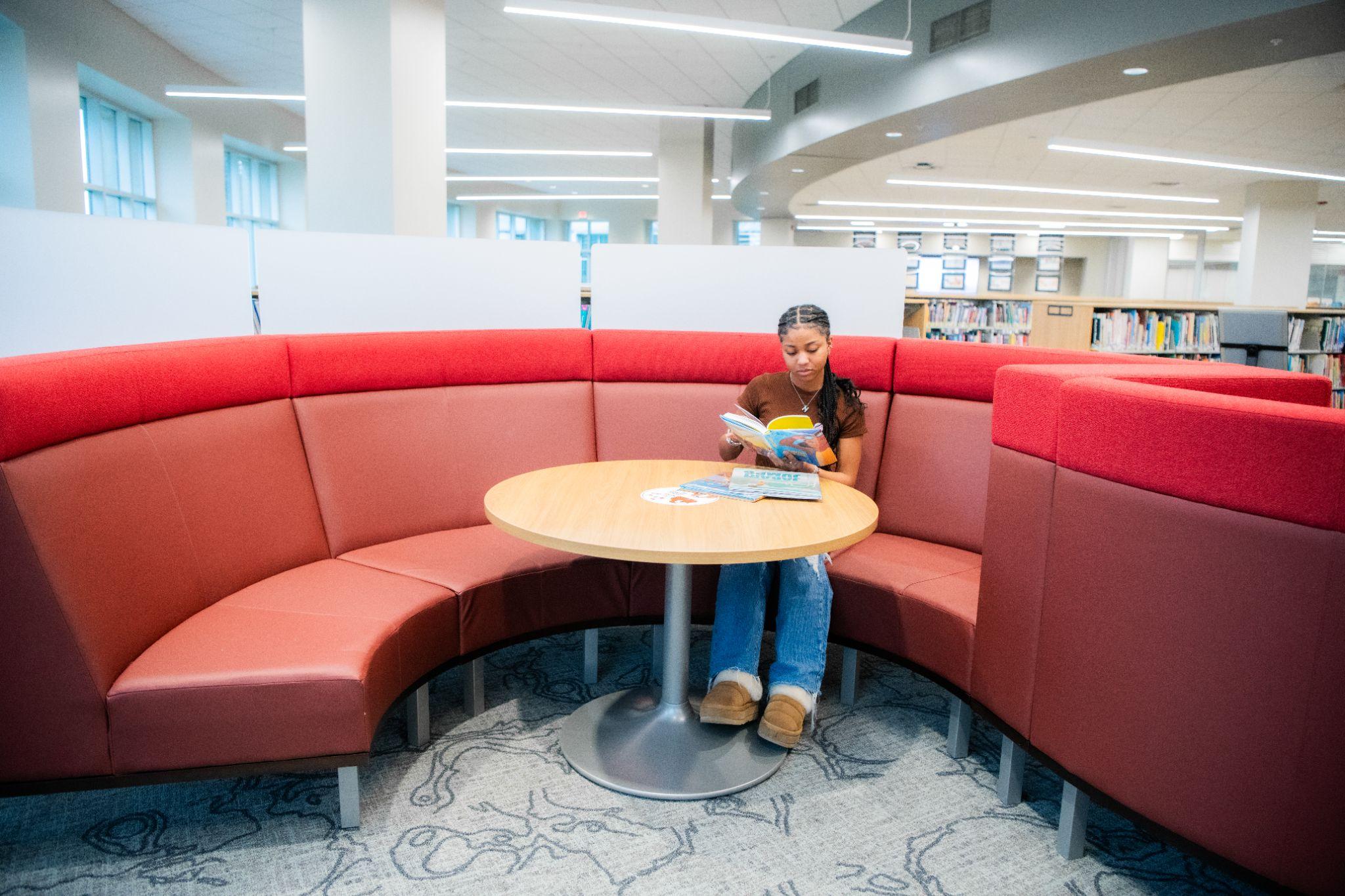 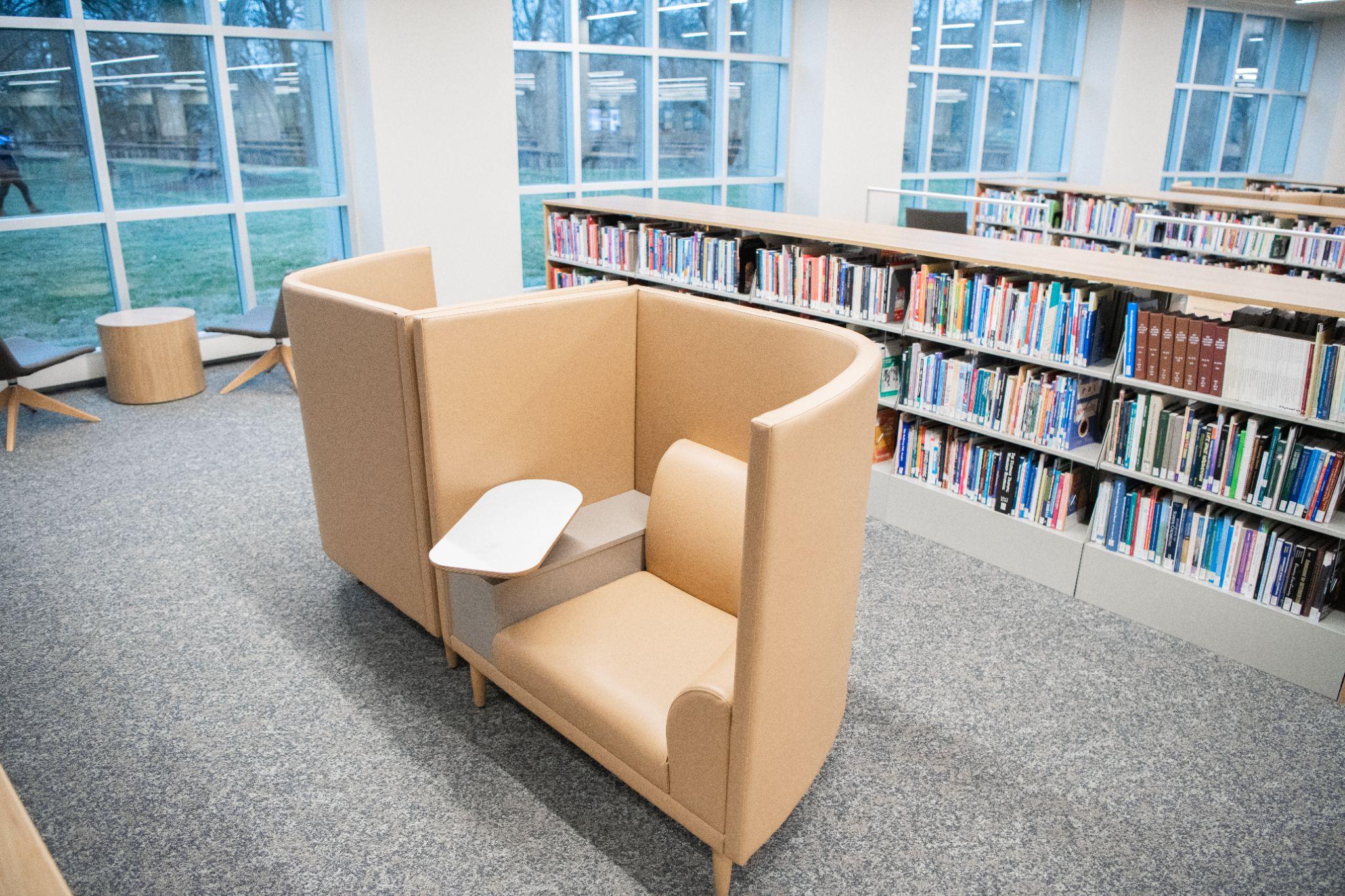 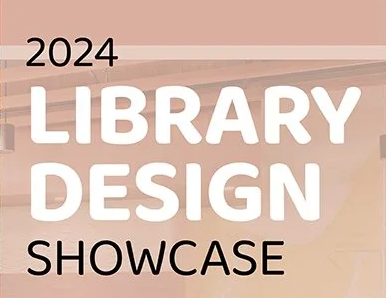 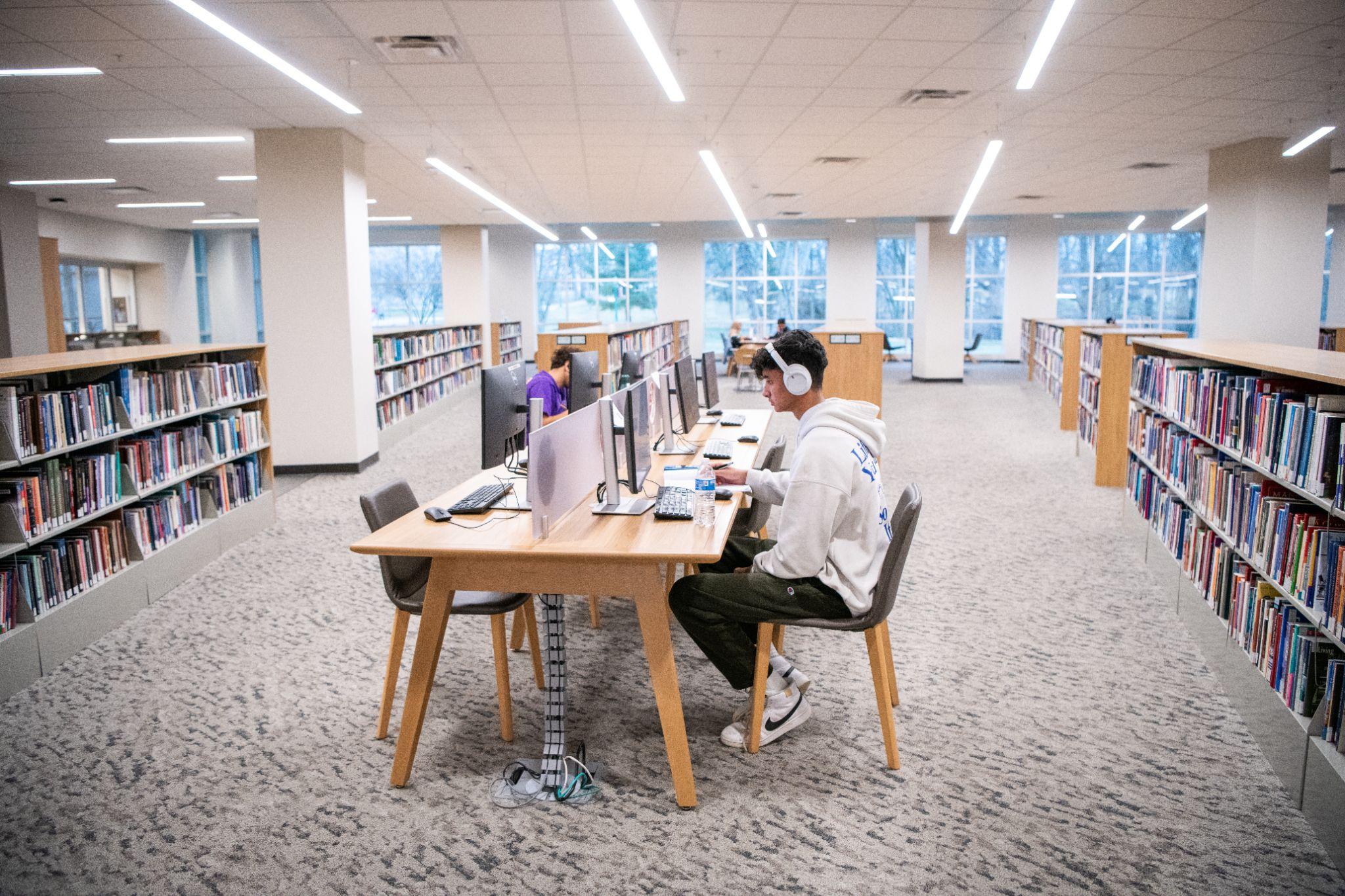 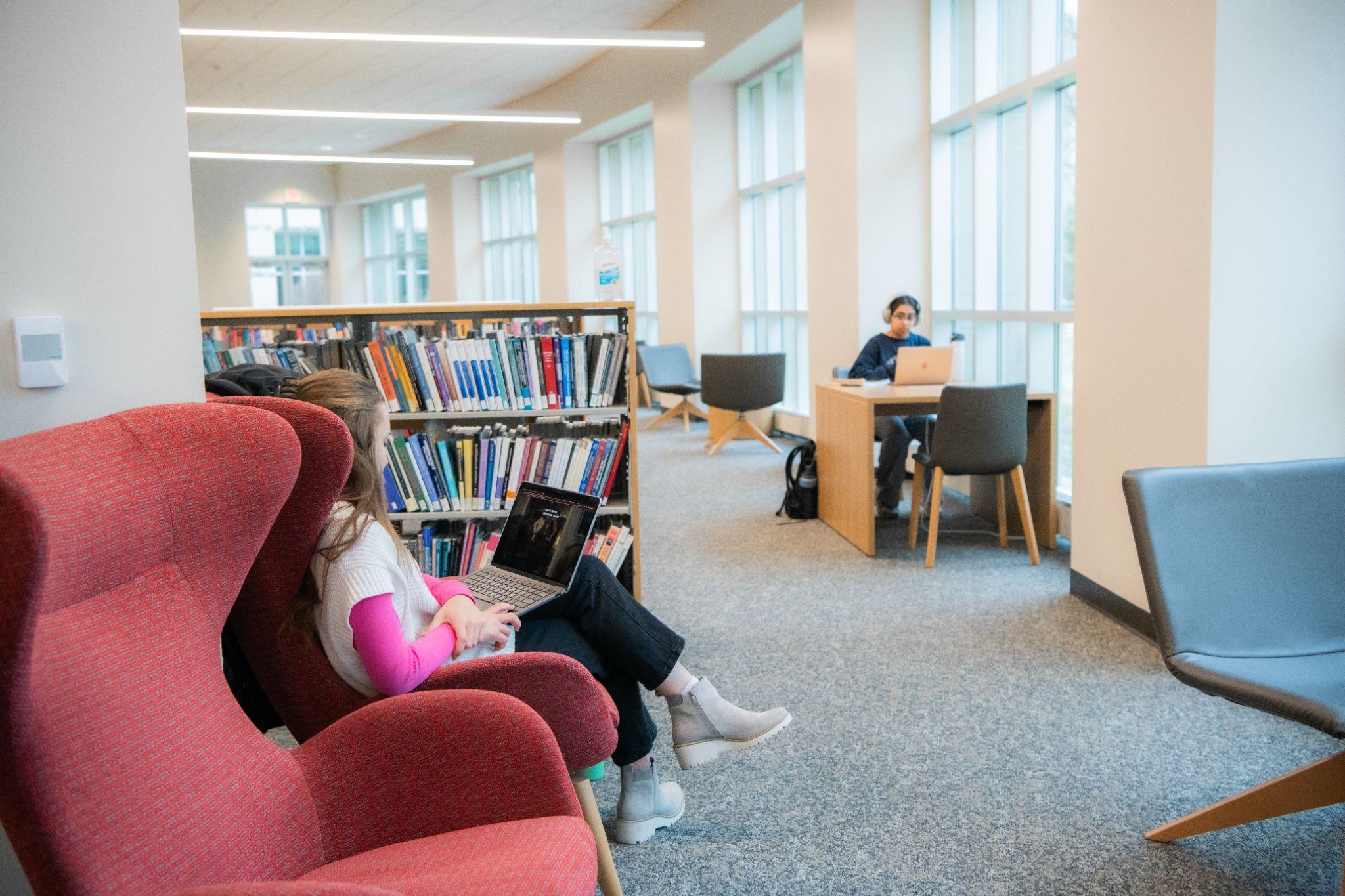 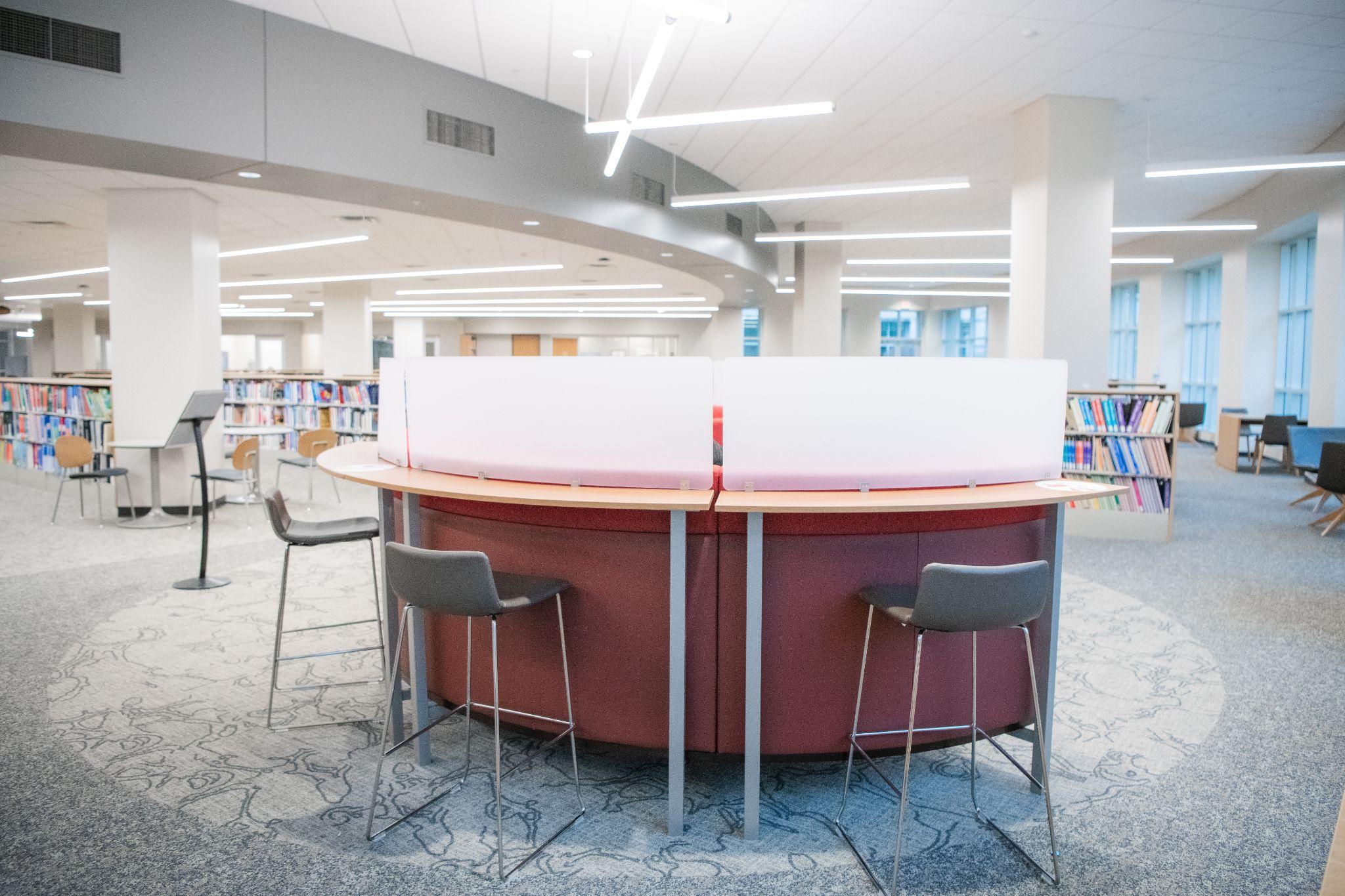 Images by Noel Photos.
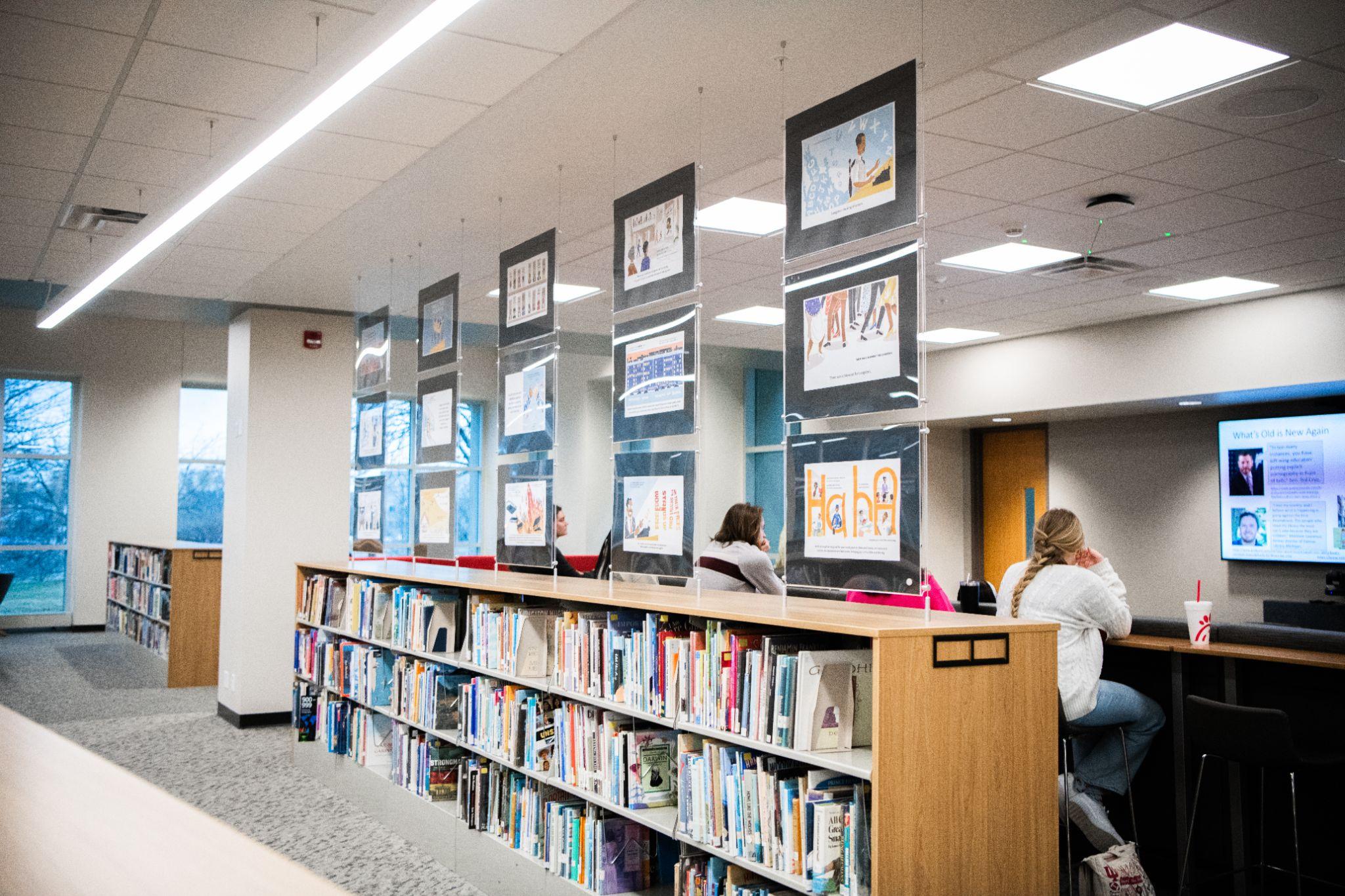 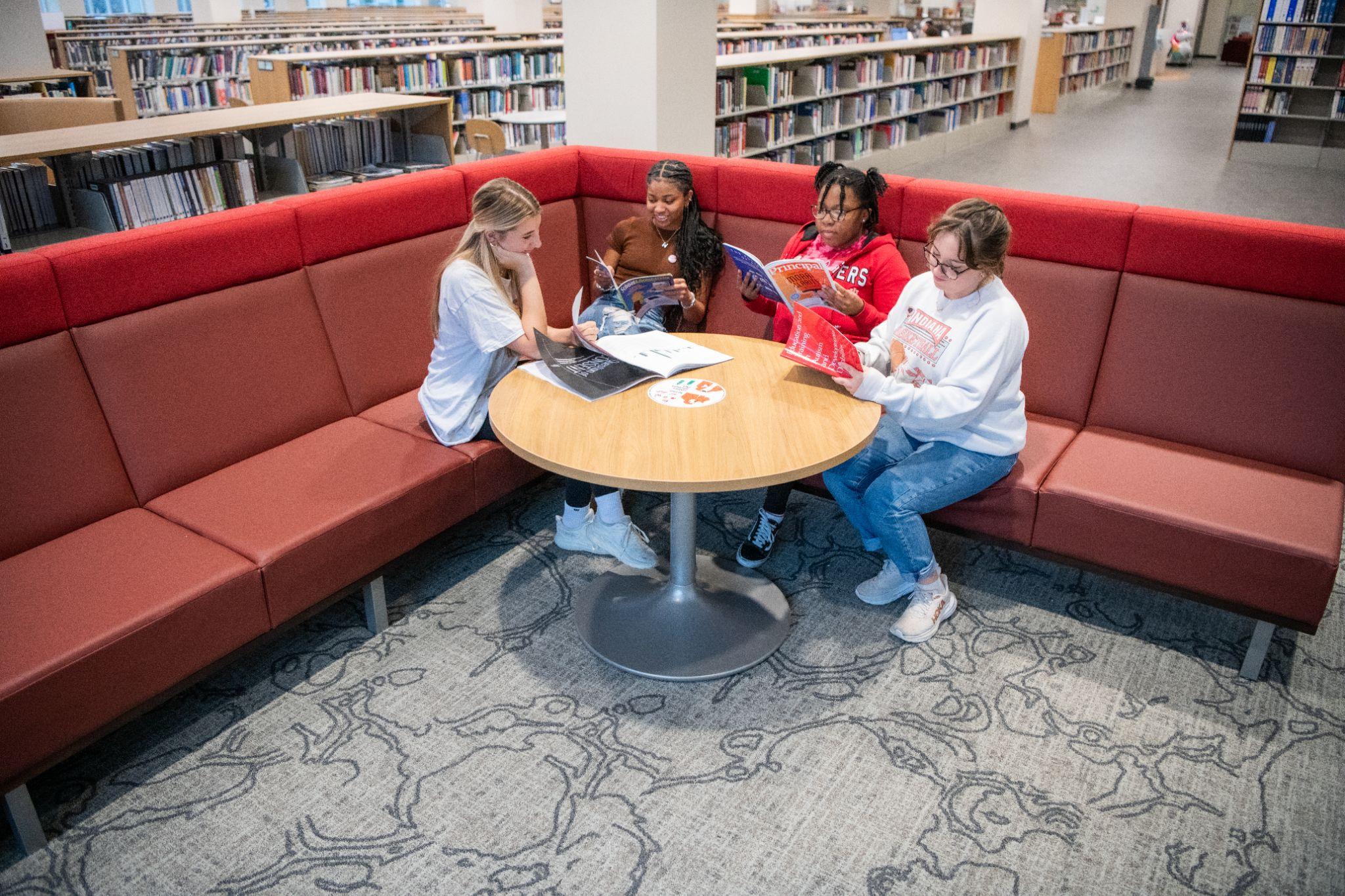 Images by Noel Photos.
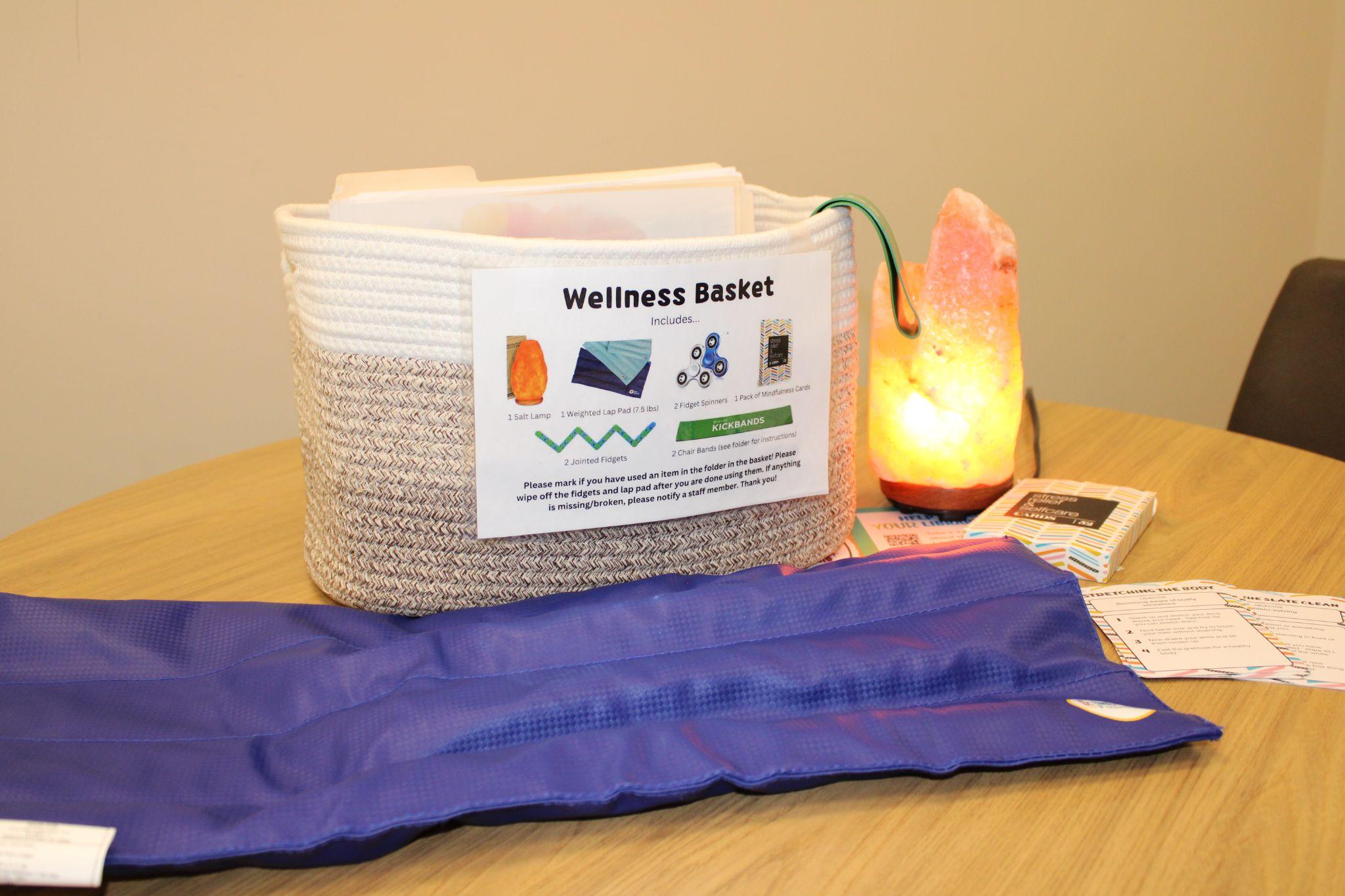 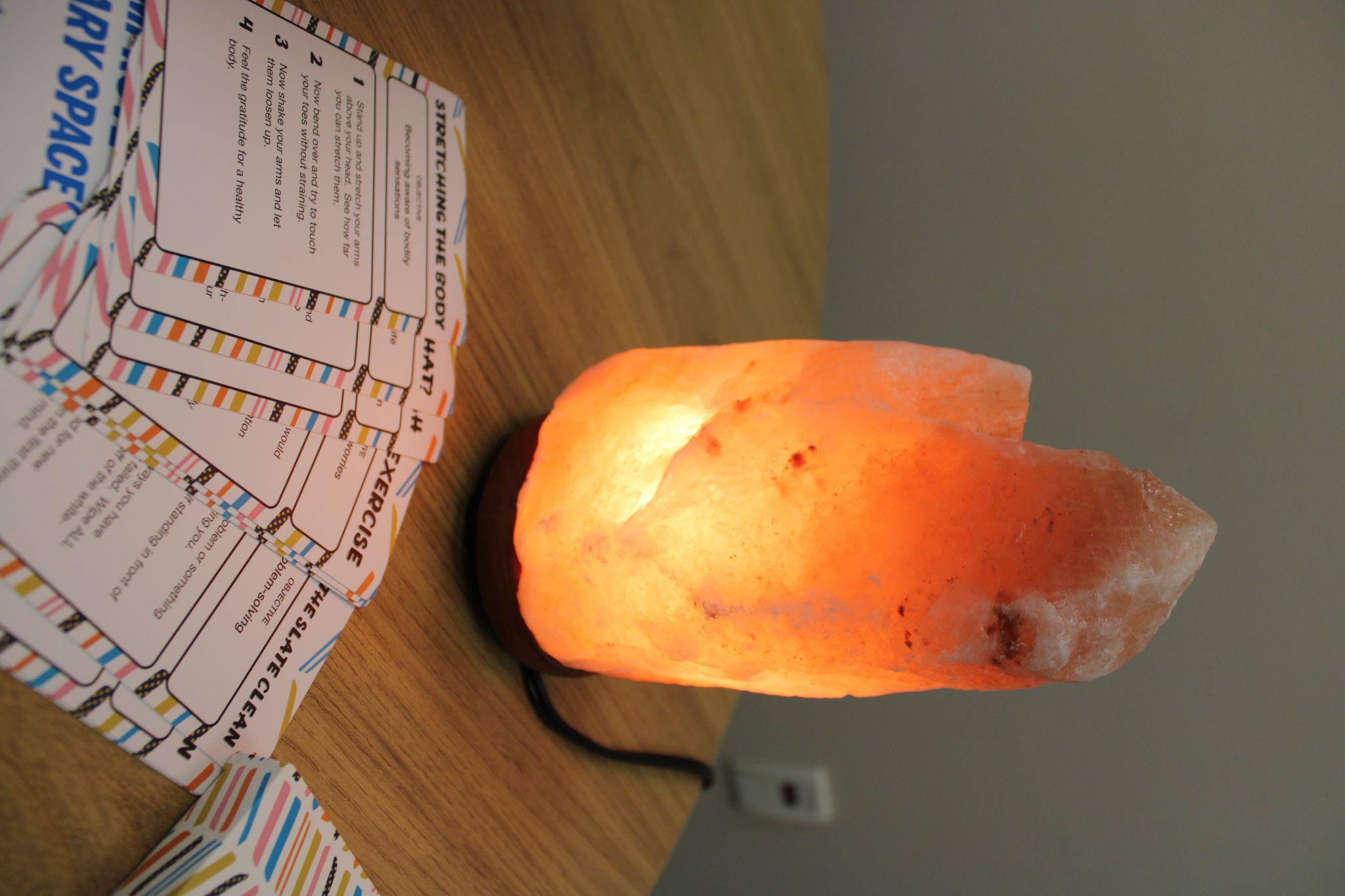 Programming
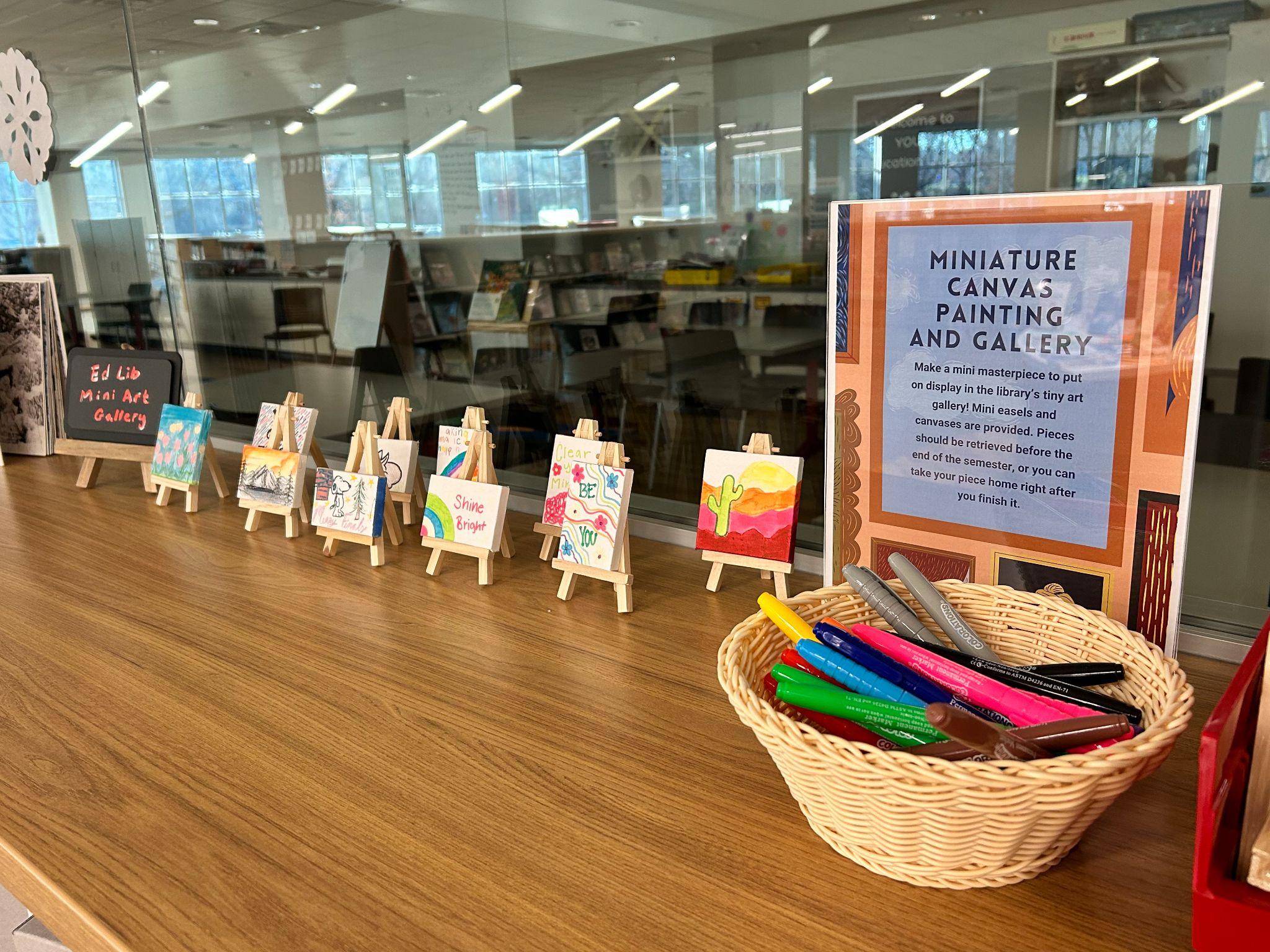 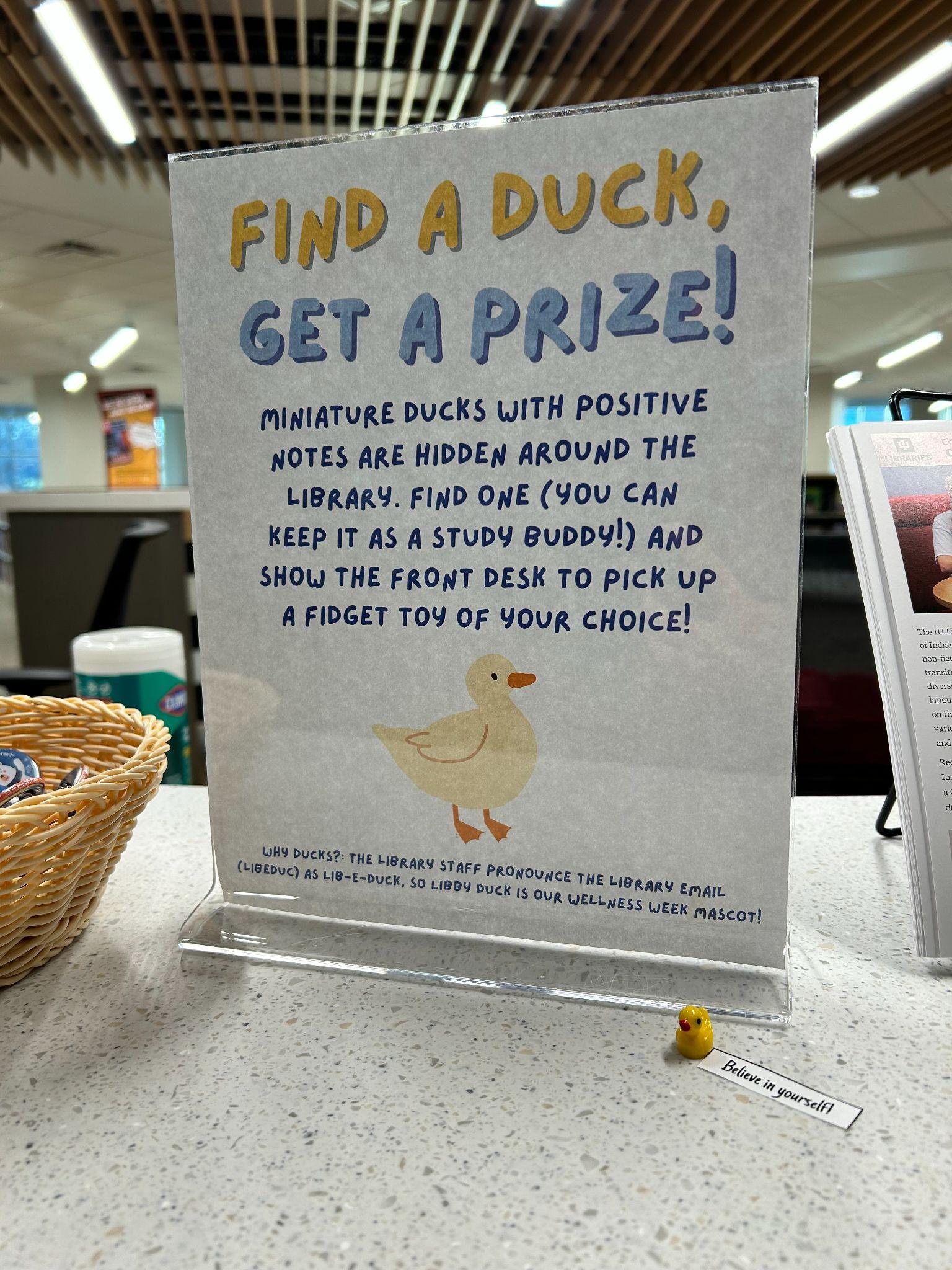 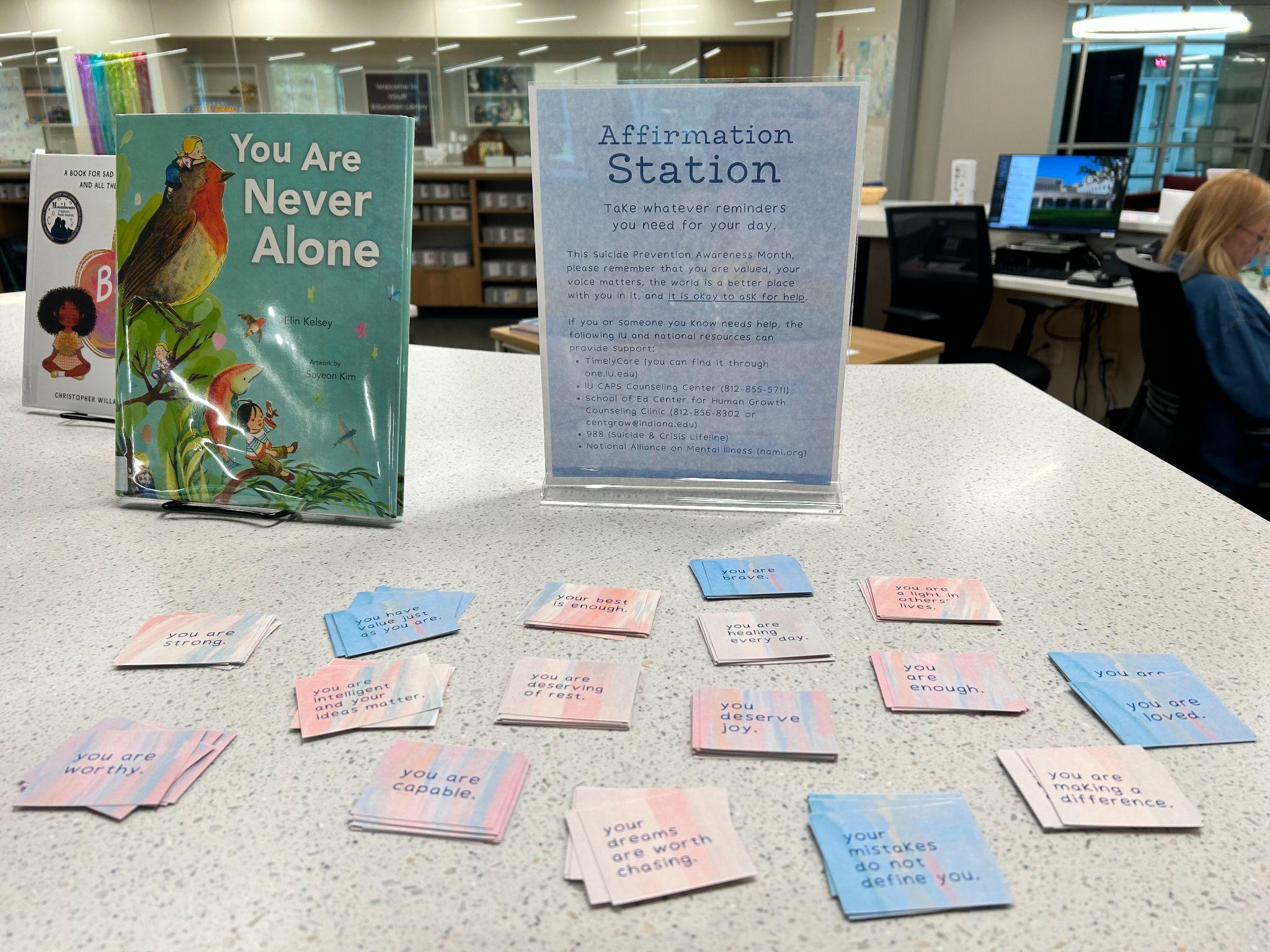